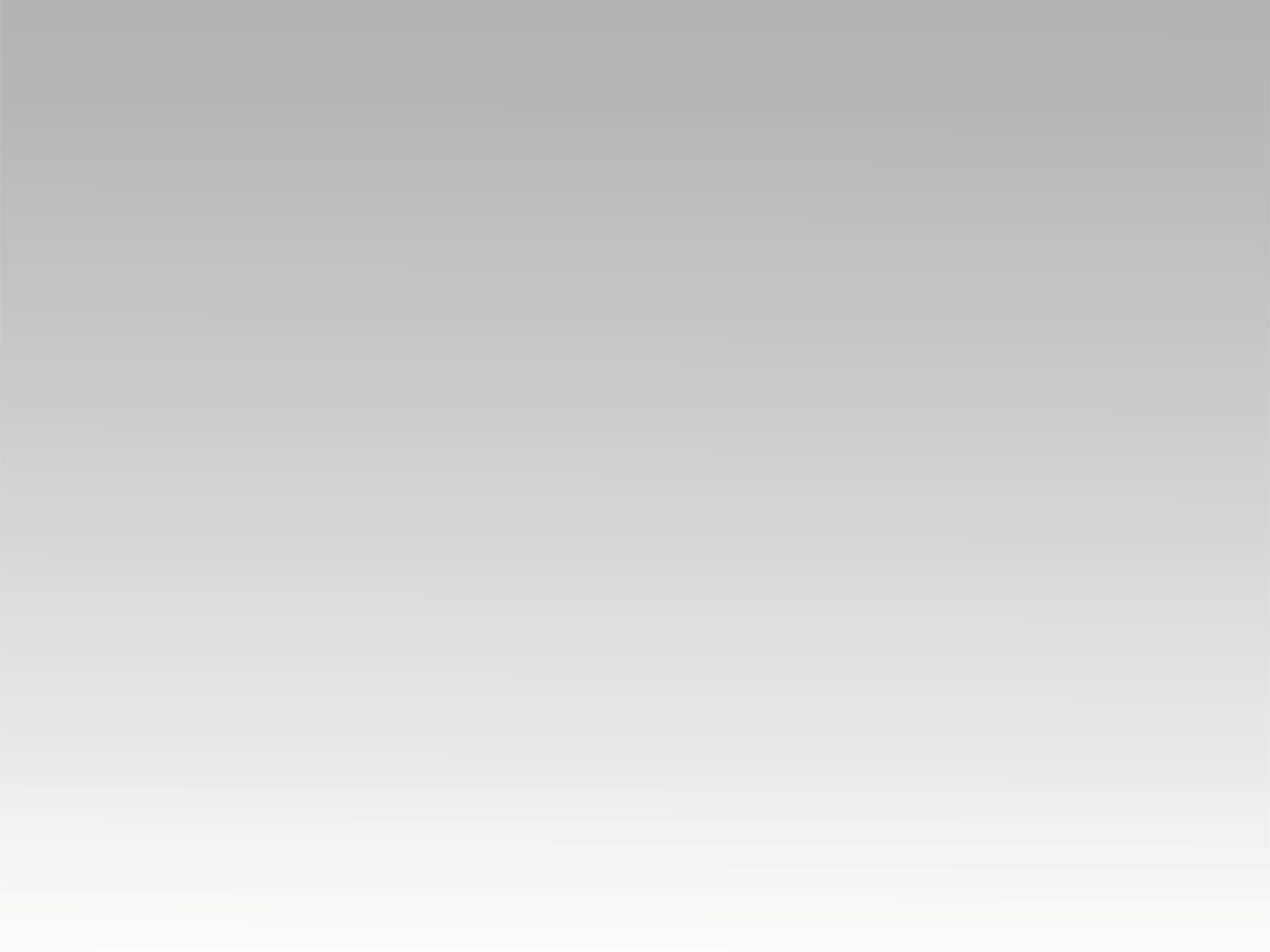 ترنيمة 
ميلادك ربي مش قصة وخلاص
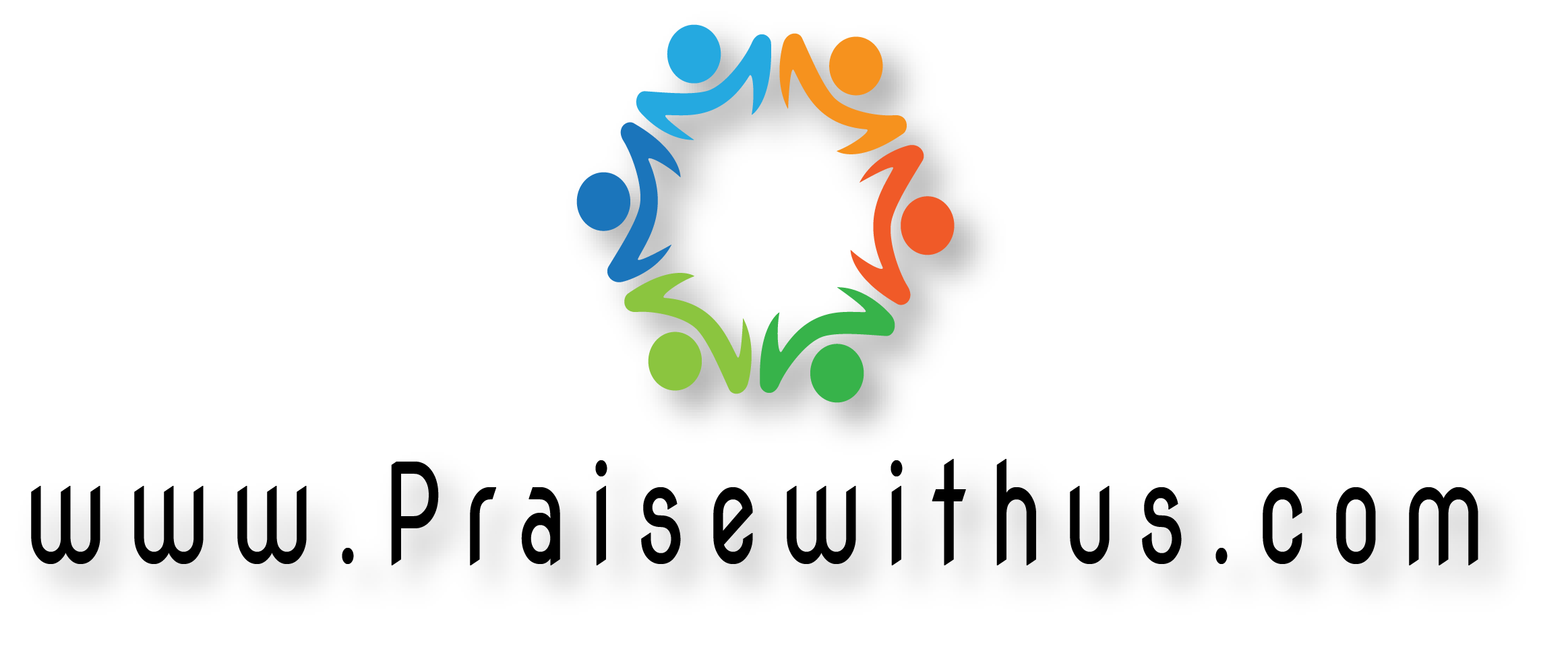 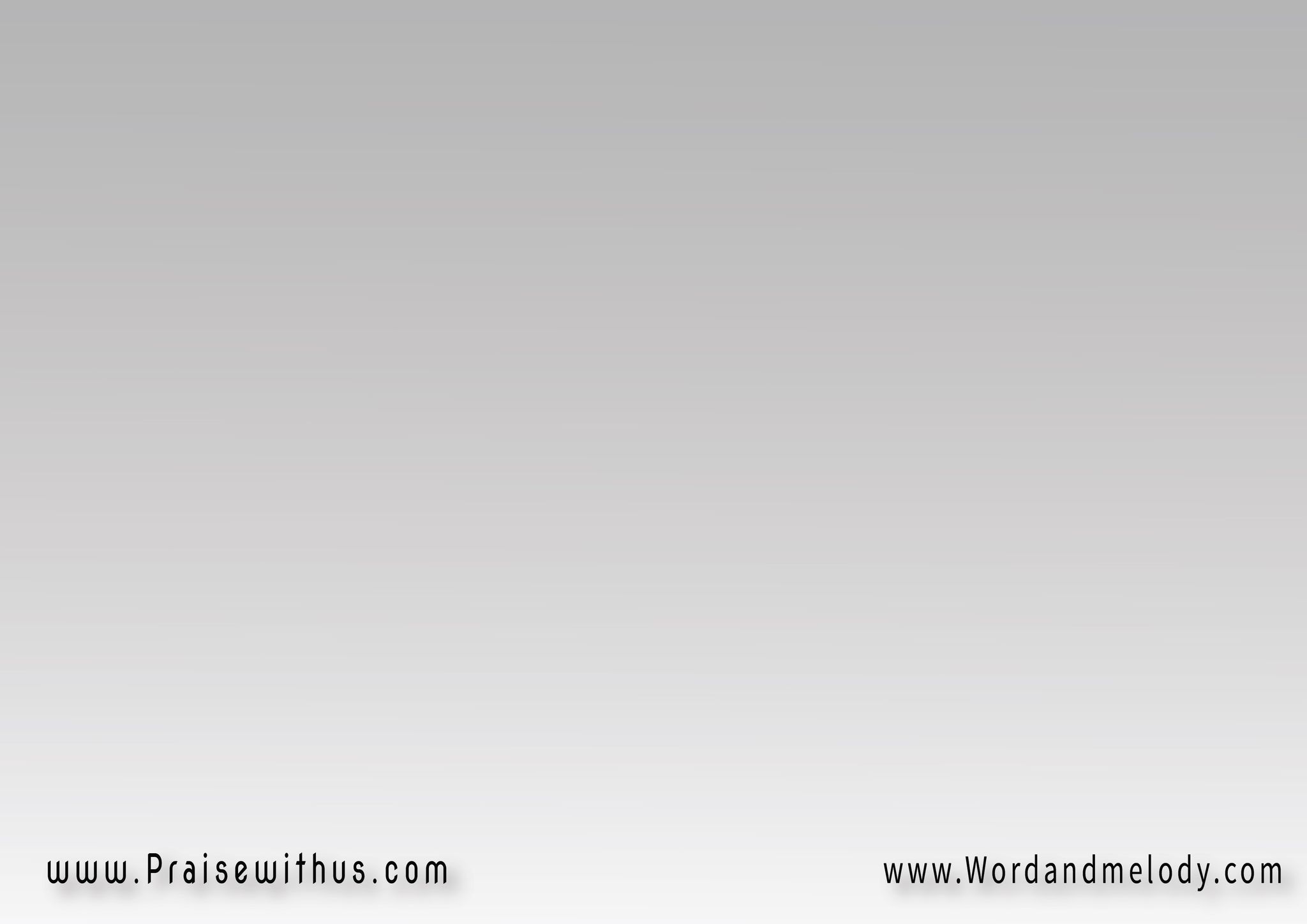 (ق) 
(يوم الميلاد يوم ما قلبي ليك عاد 
ونادى بملكك عليهمجدك فيا يكون ولا غيرك في الكون يستحق إني أسجد ليه)2
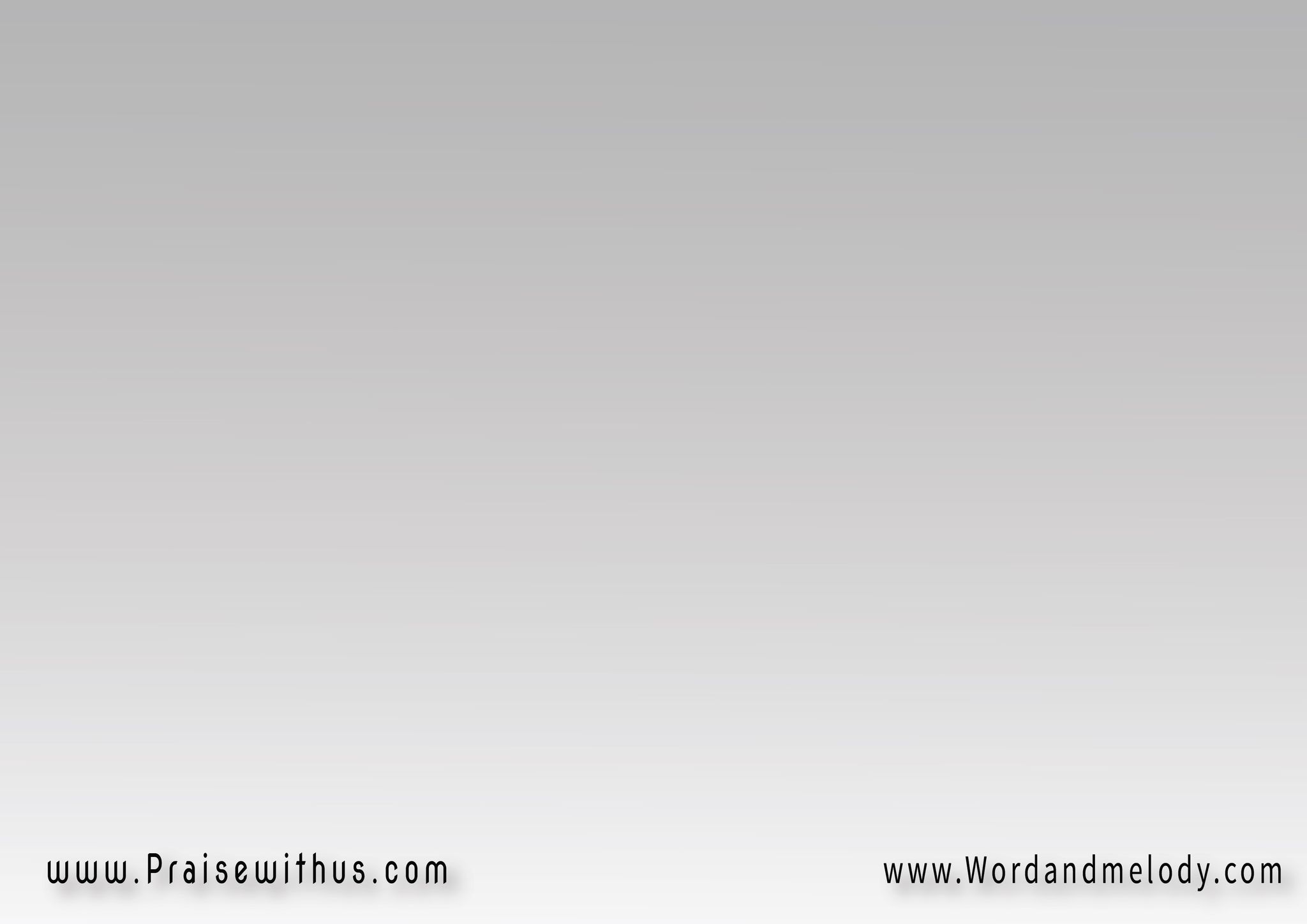 1- 
(ميلادك ربي مش قصة وخلاص 
ده بميلادك ربي أنا لي خلاص)2قد لي خطواتي وغير لي حياتي واقبلني ربي ابن ليك
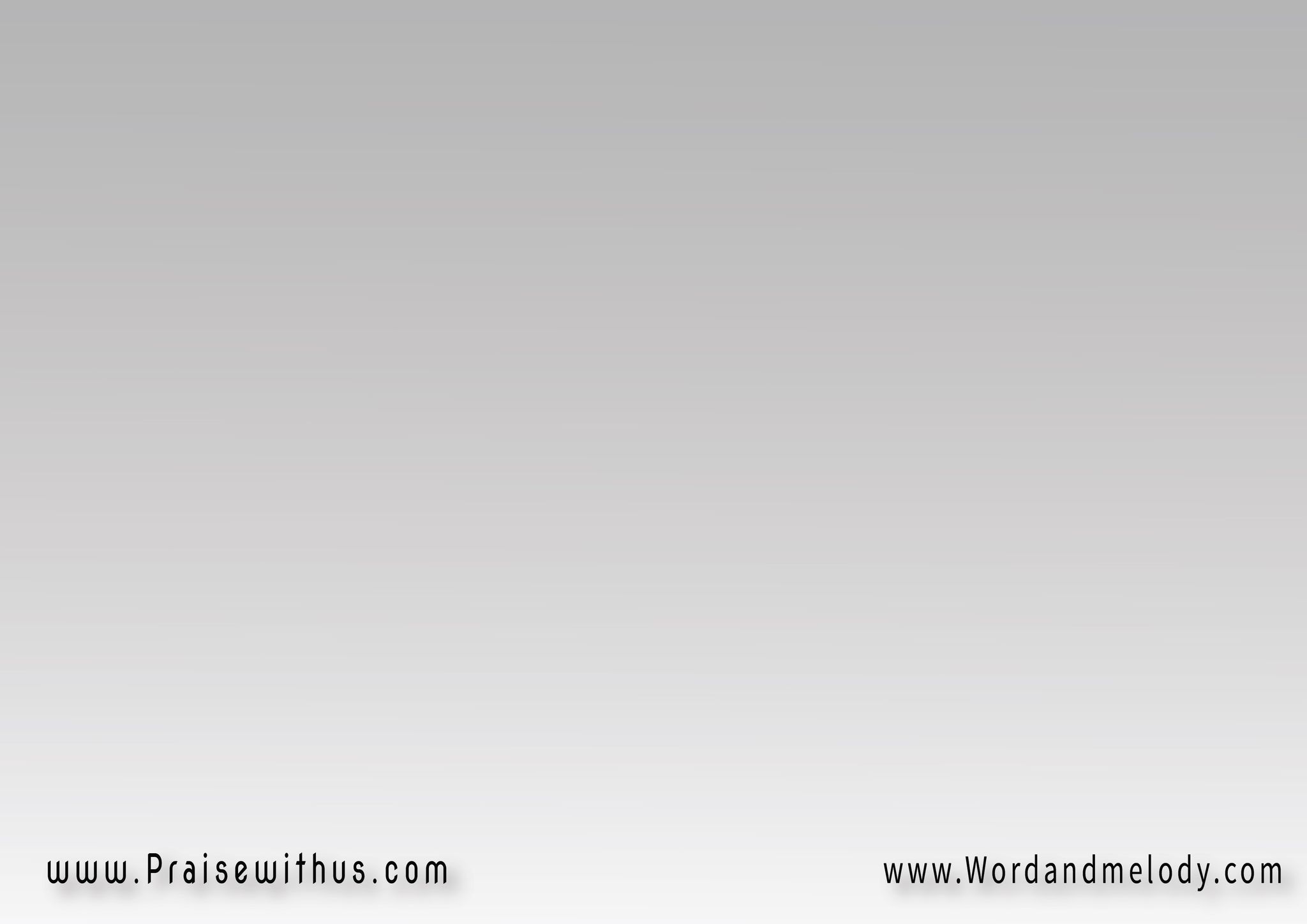 (ق) 
(يوم الميلاد يوم ما قلبي ليك عاد 
ونادى بملكك عليهمجدك فيا يكون ولا غيرك في الكون يستحق إني أسجد ليه)2
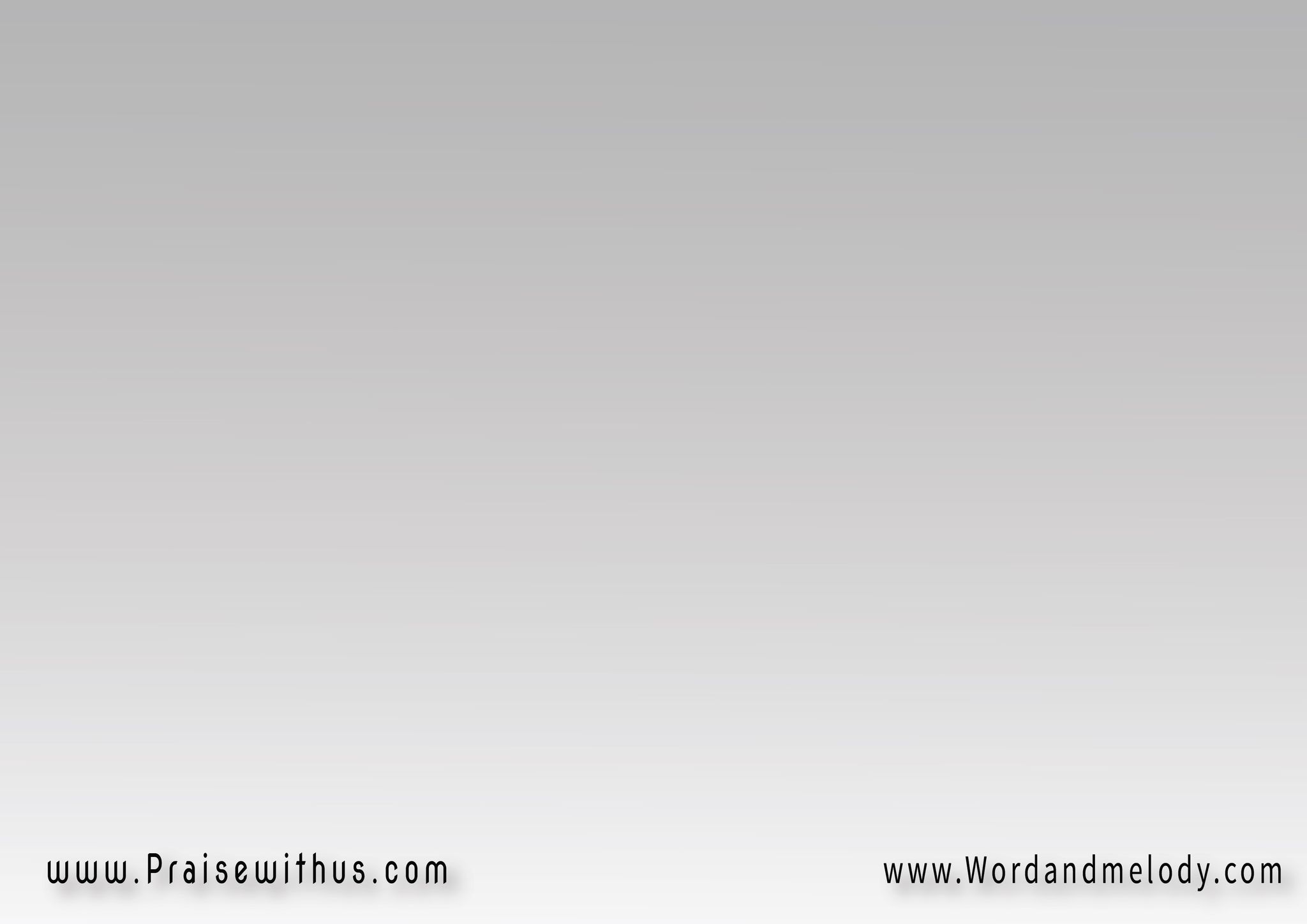 2- 
(محتاج اقبلك وتغير اللي 
قبلك كان تايه وانت مش معاهساعدني ياربي ارويلي قلبي أنا محتاج لماء الحياة)2
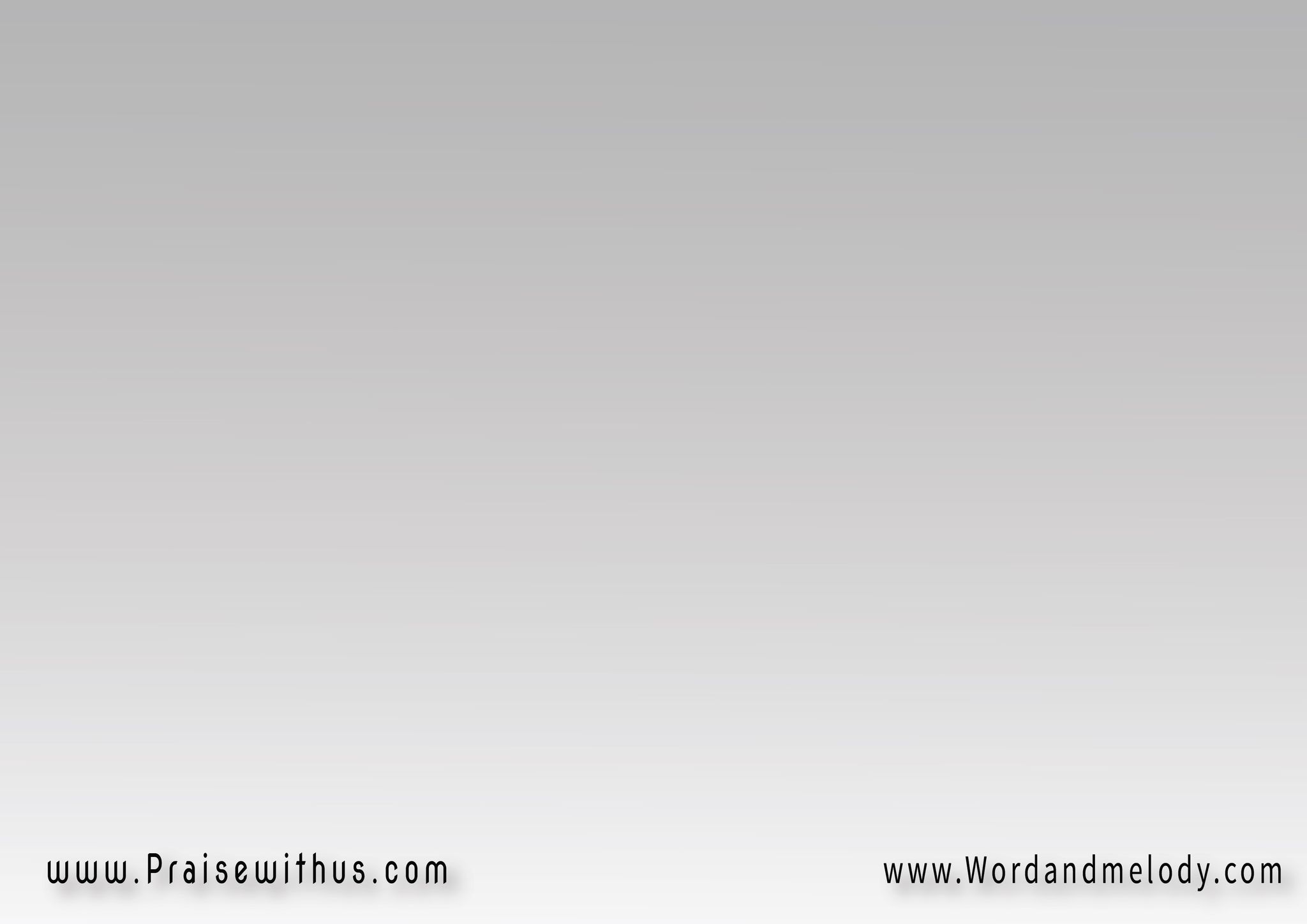 (وارجع اهتف باعلى صوت 
وانا بيك يا يسوع مبسوط)2انت هاتكون يا خالق الكون 
الملك الوحيد لقلبي
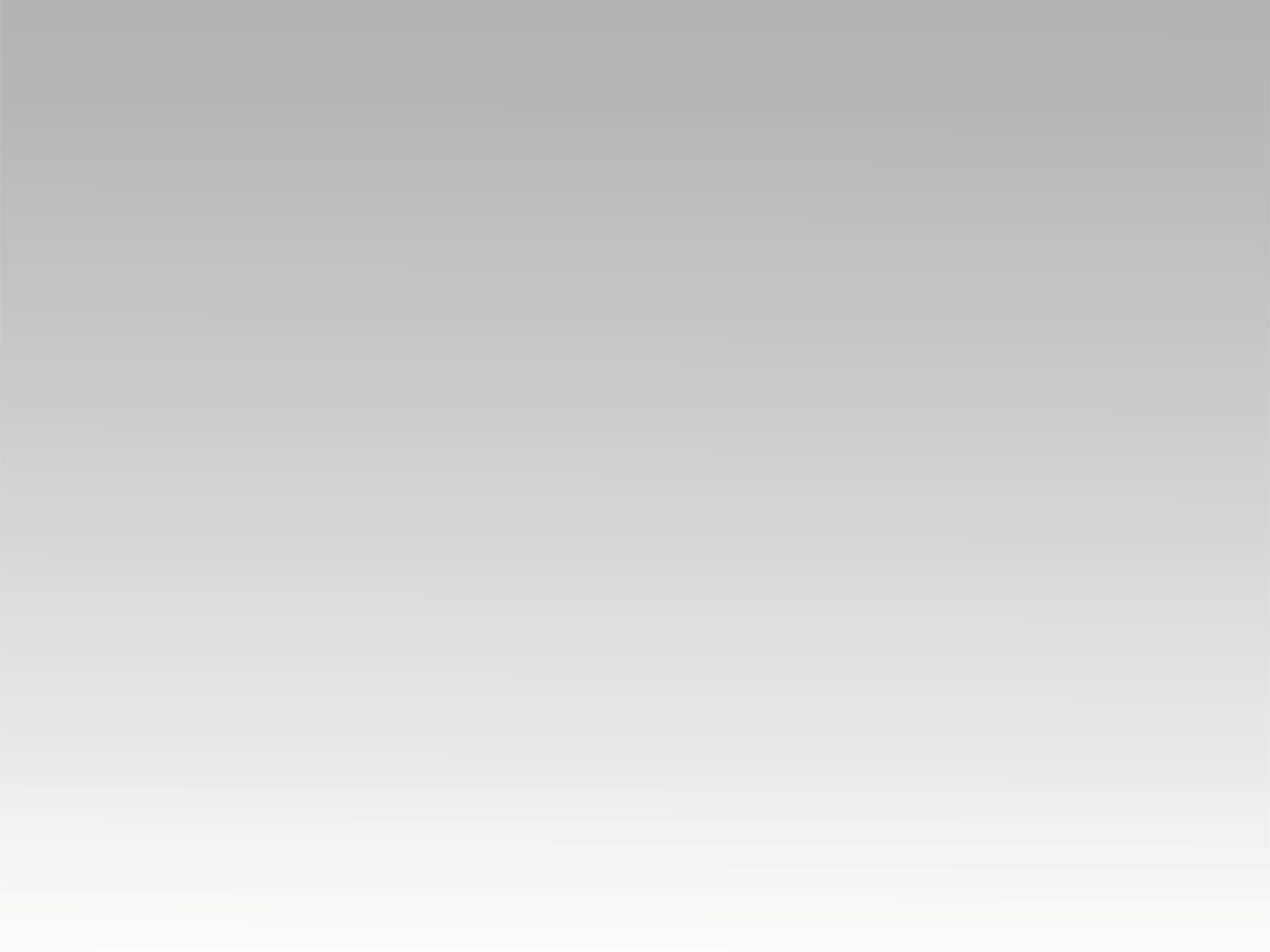 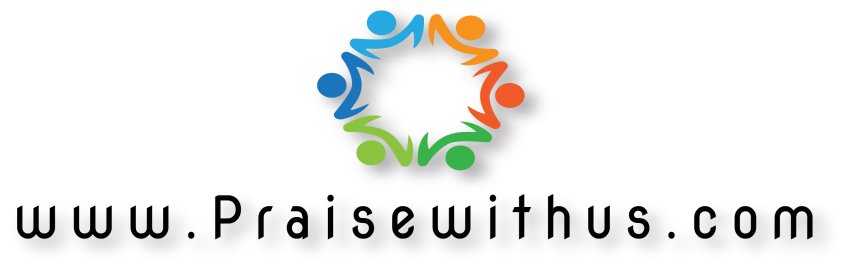